Keuken
Pannen
Messensets
Servies
Bestek
BBQ
BBQ accessoires
Divers
LP's (mits niet te oud)
Gereedschap/ tuingereedschap
Kunst/ schilderijen
Muziekinstrum-enten
DIT NEMEN WIJ WEL AAN
Meubels
Banken (leer)
Nachtkastjes
Kledingkasten
Eettafels
Tafelstoelen
Bureaus
Bureaustoelen
Barkrukken
Tuinmeubels
TV meubels
Koffietafels
Elektronica
Speakers
Versterkers
LP spelers
Monitoren 
TV's (flatscreen)
Stofzuigers
Koelkasten/vriezers
Wasmachines/drogers
Camera’s 
Camera accessoires
Tuinverlichting
Bureaulampen
Keuken
Anti-aanbak pannen met krassen
Antiek servies/bestek
Vervuilde/kapotte BBQ accessoires
Divers
Beschadigde LP’s
Antieke kunst/ antieke schilderijen
Kapotte muziekinstrum-enten
DIT NEMEN WIJ NIET AAN
Meubels
Antieke meubels
Meubels met stoffen bekleding
(Ernstig) beschadigde meubels
Incomplete sets
Elektronica
Niet werkende elektronica
Dvd/cd spelers
Verouderde TV's/monitoren
Ernstig vervuilde Koelkasten, was-machines en drogers
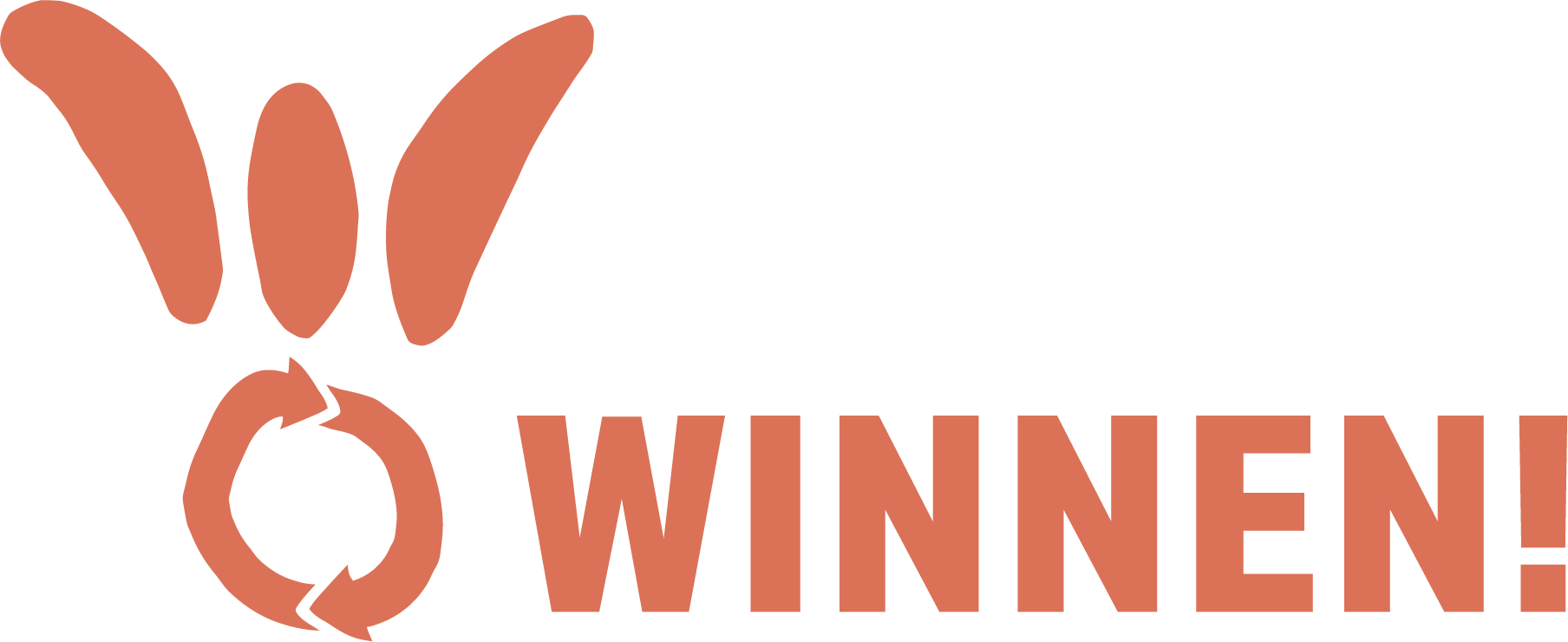 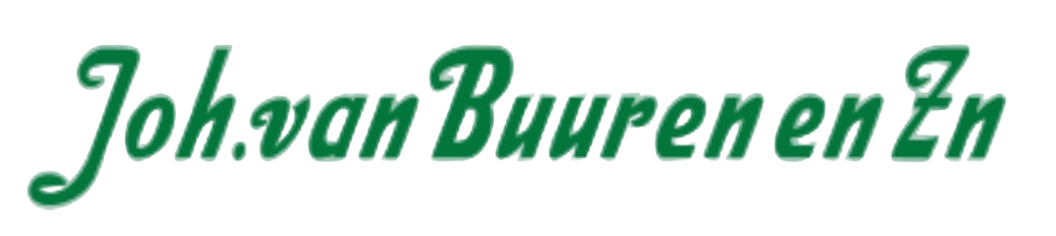